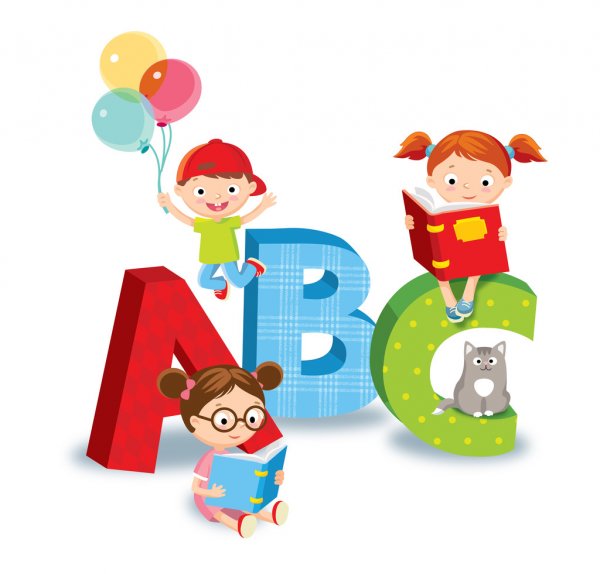 Pirömer Mahallesi 
90561 Sokak No1/A 
Ereğli/Konya
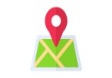 DEVAMSIZLIĞI
ÖNLEME
(VELİLERE YÖNELİK)
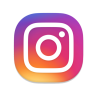 dumlupinarortaokuluu
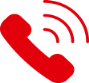 0332 713 11 78
http://ereglidumlupinar.meb.k12.tr
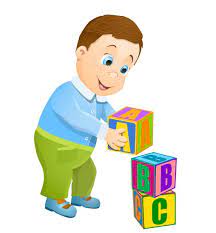 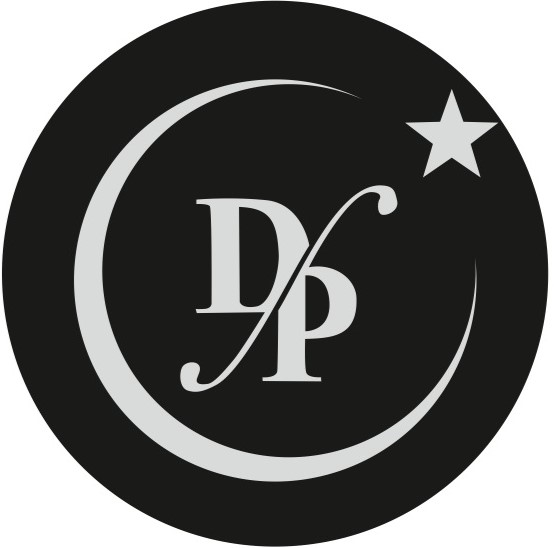 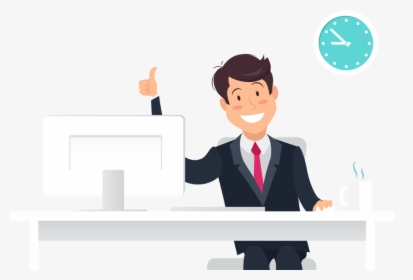 DEVAMSIZLIĞI ÖNLEME
Okula devamsızlık; fiziksel, psikolojik ve toplumsal birçok etmenden kaynaklanabilen ve öğrencinin akademik başarısını olumsuz yönde etkileyebileceği düşünülen istenmeyen bir öğrenci davranışıdır.

Devamsızlık, okul dönemi içerisinde mazeretsiz olarak okulda bulunmama şeklinde tanımlanmaktadır.
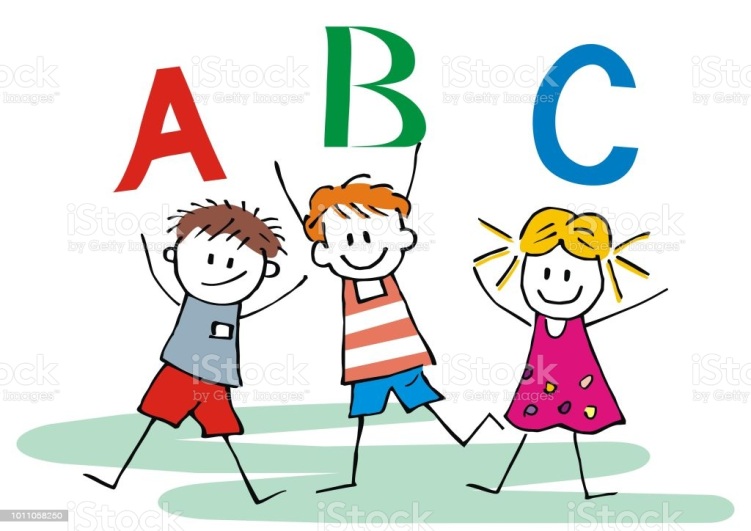 DEVAMSIZLIĞI ÖNLEME
ÖĞRENCİDEN KAYNAKLANAN NEDENLER
AİLEDEN KAYNAKLANAN NEDENLER
ÖĞRETMENLERDEN KAYNAKLANAN NEDENLER
ÇEVREDEN KAYNAKLANAN NEDENLER
OKULDAN VE YÖNETİCİLERDEN KAYNAKLANAN NEDENLER
EKONOMİK VE SOSYAL NEDENLER
DEVAMSIZLIK
NEDENLERİ
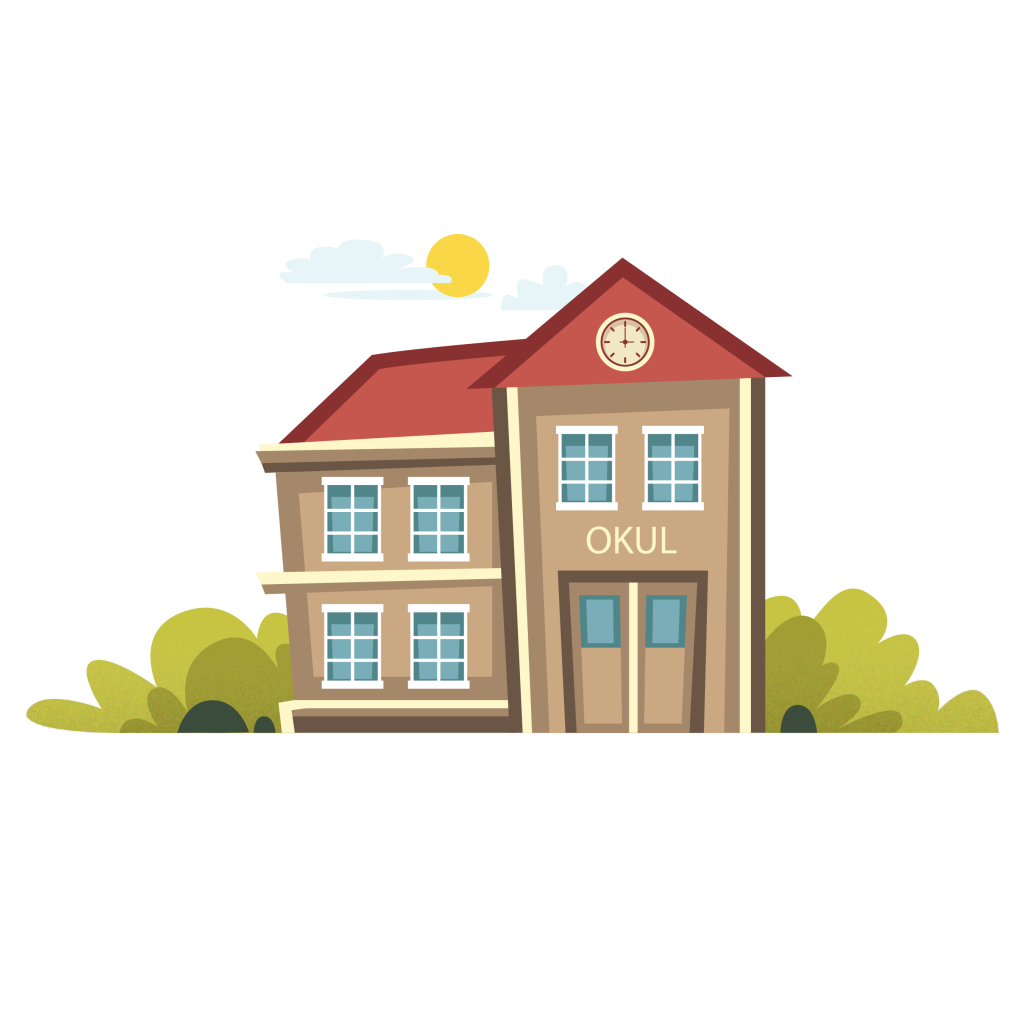 OKULDAN VE YÖNETİCİLERDEN KAYNAKLANAN NEDENLER
Okul yöneticilerinin öğrencilere karşı sert tutumu

Rehberlik hizmetlerindeki yetersizlik

Okulun fiziki olanaklarının yetersizliği (sınıf donanımı, laboratuvar, sosyal tesisler gibi)

Öğrencilere yönelik sosyal-kültürel-sportif etkinliklerin olmaması veya yetersiz olması
ÖĞRETMENLERDEN KAYNAKLANAN NEDENLER
Öğretmenlerin öğrencilerin sorunlarıyla yakından ilgilenmemesi

Öğretmenlerin sınıf yönetiminde zayıf ve yetersiz kalmaları

Öğretmenlerin deneyimlerinin ve iletişim yeteneklerinin yetersiz ve zayıf olması

Öğretmenlerin uyguladıkları eğitim ve öğretim tekniklerinin başarısız olması

Öğretmenlerin okula ilgisinin ve mesleğini sürdürmede motivasyonunun düşük olması, mesleki tükenmişlik yaşaması

Öğretmenlerin öğrenci karşısında olumsuz rol model oluşturmaları
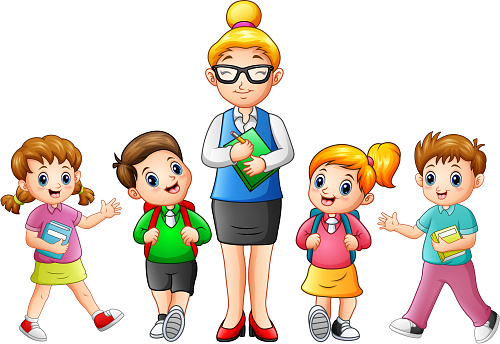 AİLEDEN KAYNAKLANAN NEDENLER
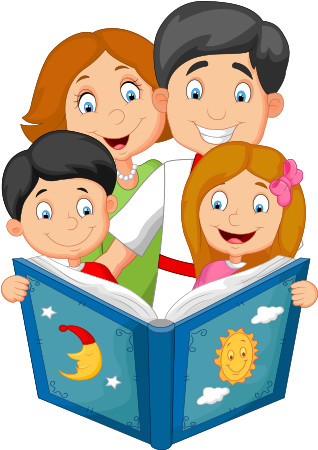 Anne ve babanın öğrencisi ile sağlıklı bir iletişiminin olmaması

Ailede madde kullanımının olması

Demokratik-destekleyici olmayan anne-baba tutumu

Ailenin öğrenciden ve okuldan gerçekçi olmayan beklentileri

Ailenin çocuğunun başarısını başka birisiyle kıyaslaması

Ailenin eğitimi gereksiz görmesi, eğitim-öğretime olumsuz bakış açısı
ÖĞRENCİDEN KAYNAKLANAN NEDENLER
Kendisine zor gelen derslerin aynı güne toplaması

Teknoloji bağımlılığının olması

Zorbalık karşısında kendini savunamaması, kendini ifade etme becerilerinin düşük seviyede olması

Gelecek kaygısı taşımama

Öfke kontrolünün olmaması

Düşük benlik saygısı

Okulla ilgili olumsuz ve korkutucu yanlış öğrenilmiş bilgiler
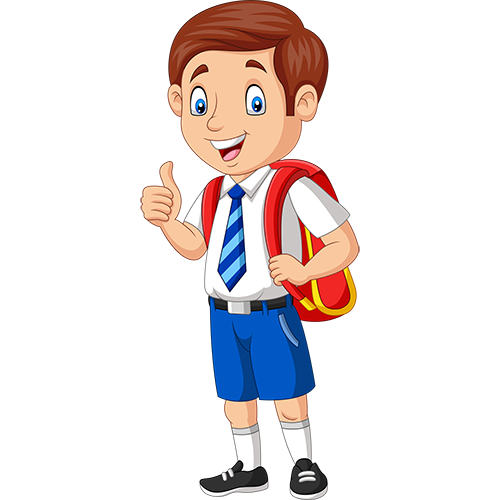 ÖĞRENCİDEN KAYNAKLANAN NEDENLER
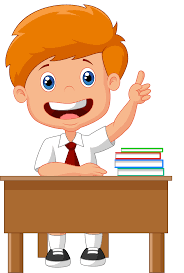 Yanlış arkadaş seçimi

Gece çok geç saatlerde uyuması

Sosyal becerilerinin zayıf olması

Öğrencinin okuldaki sosyal-kültürel-sportif faaliyetleri yetersiz bulması
ÇEVREDEN KAYNAKLANAN NEDENLER
Okulun bulunduğu bölge veya yerleşim yerinin öğrencinin olumsuz davranışlar ve çevre edinmesine neden olacak şekilde uygunsuz olması

Okul çevresinde internet kafe ve benzeri oyun ve eğlence mekanlarının bulunması

Arkadaş çevresinde kötü alışkanlıkları ve madde bağımlılığı olan kişi veya öğrencilerin bulunması

Okul çevresinde ve içinde güvenliğin yetersiz olması, öğrencinin okulda kendisini güven içinde hissetmemesi

Çevrenin okula ve öğrencilere bakışının ve yargısının olumsuz olması

Okulun merkeze ya da eve uzak olması

Öğrencinin zorbalığa uğraması
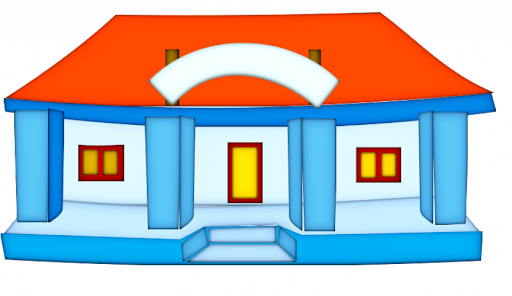 EKONOMİK VE SOSYAL NEDENLER
Öğrencinin ailesinin gelir seviyesinin düşük olması

Öğrencinin ekonomik nedenlerle ailesinin geçimine yardımcı olmak için çalışmak zorunda olması

Öğrencinin yetiştiği çevre ve aile ortamının eğitim ve sosyal gelişim için olumsuzluklar göstermesi

Yetersiz, sağlıksız beslenme, sağlıklı ve huzurlu bir ev ortamının olmaması gibi elverişsiz yaşam koşullarının varlığı

Maddi durumun düşüklüğünden kaynaklı ders araç-gereçlerinin edilememesi
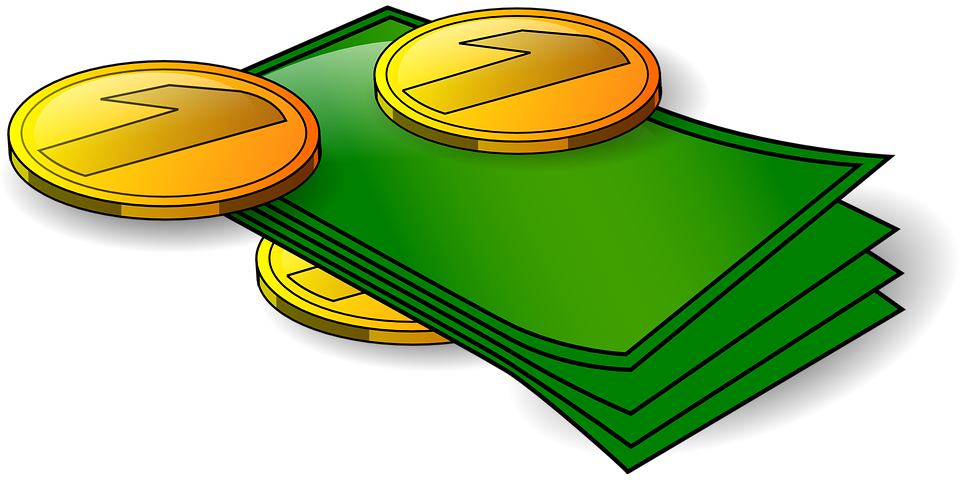 ÇÖZÜM ÖNERİLERİ
Çocuğunuzdan ilginizi, sevginizi, şefkatinizi ne olursa olsun esirgemeyin.

Çocuğunuzla kaliteli zaman geçirmeye özen gösterin. (Oyun, gezi, piknik, akraba ziyareti, kitap okuma, sohbet etme)

Aile içi iletişiminizi kuvvetlendirin.

Çocuğunuzu tanıyın. İlgi ve yetenekleri, arkadaş çevresi hakkında bilgi edinin.

Okul ile iletişiminizi güçlü tutun.
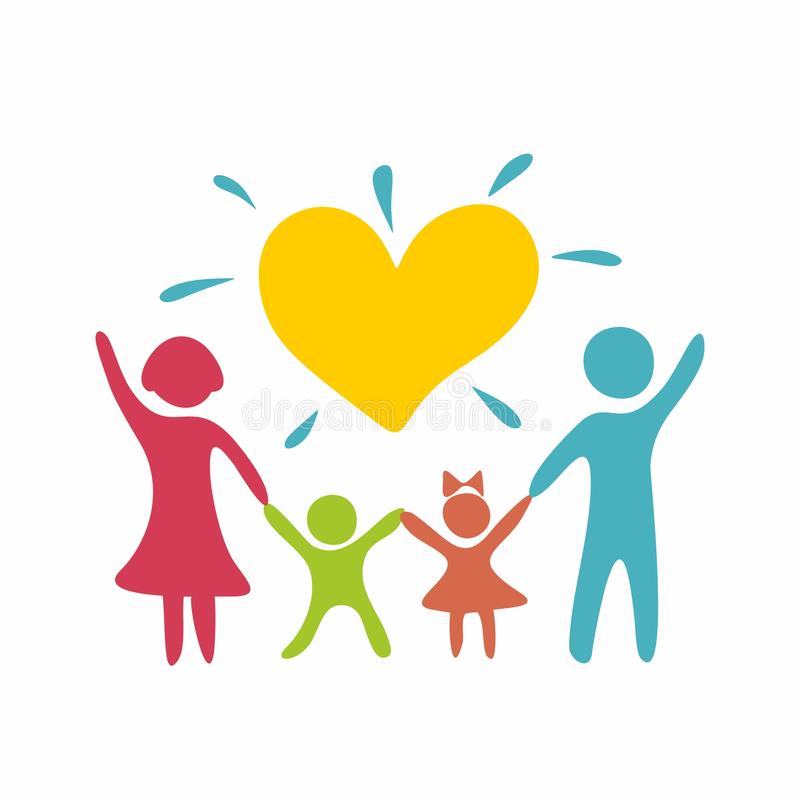 ÇÖZÜM ÖNERİLERİ
Çocuğunuzun sorunlarına duyarsız kalmayın. Sorunların çözümü için çocuğunuzla konuşun ve ortak kararlar alın. 

Çocuğunuzun bireysel özelliklerine saygı duyun ve asla başkalarıyla kıyaslamayın. 

Başarılarından dolayı ödüllendirin, başarısızlıklarında ise asla azarlamayın, fiziksel şiddet uygulamayın.

Okula gitmek; okul çağında olan bir çocuğun sorumlulukları arasındadır. Bu yüzden çocuğun sorumluluk bilincine sahip olması önemlidir.  Bu anlamda, evde çocuğa yerine getirebileceği küçük görevler verebilirsiniz.
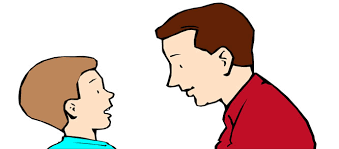 ÇÖZÜM ÖNERİLERİ
Maddi yetersizliklerinizden dolayı çocuğunuz bir işte çalışıyor olabilir ancak şu aşamada çocuğunuz yaptığını iş kısa vadede sadece günü kurtarır. Ama uzun vadede; çocuğun, hedefleri için okula gitmesi gerekmektedir. Çocuğun ileride iyi bir meslek sahibi olması hem sizi hem kendisini maddi yönden rahatlatacaktır. 

Bunlara rağmen çocuğunuzun okula devamsızlık sorunu devam ediyorsa bir uzmandan yardım istemekten çekinmeyin.
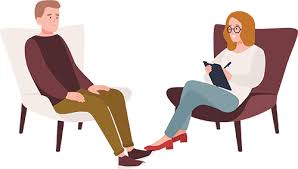